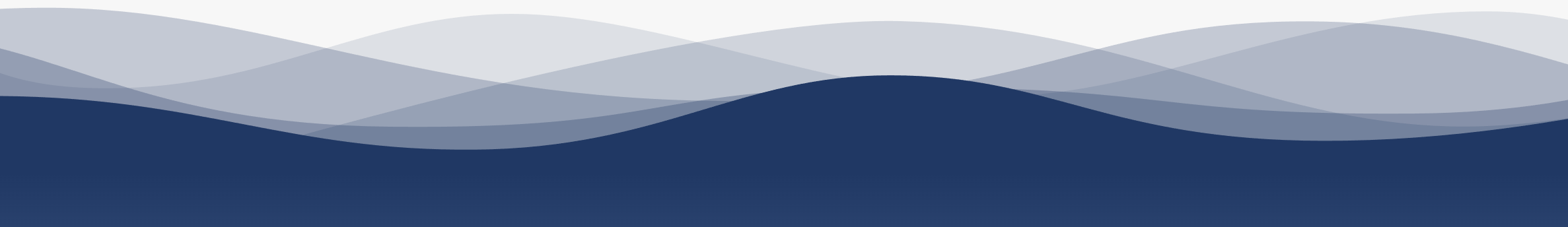 1
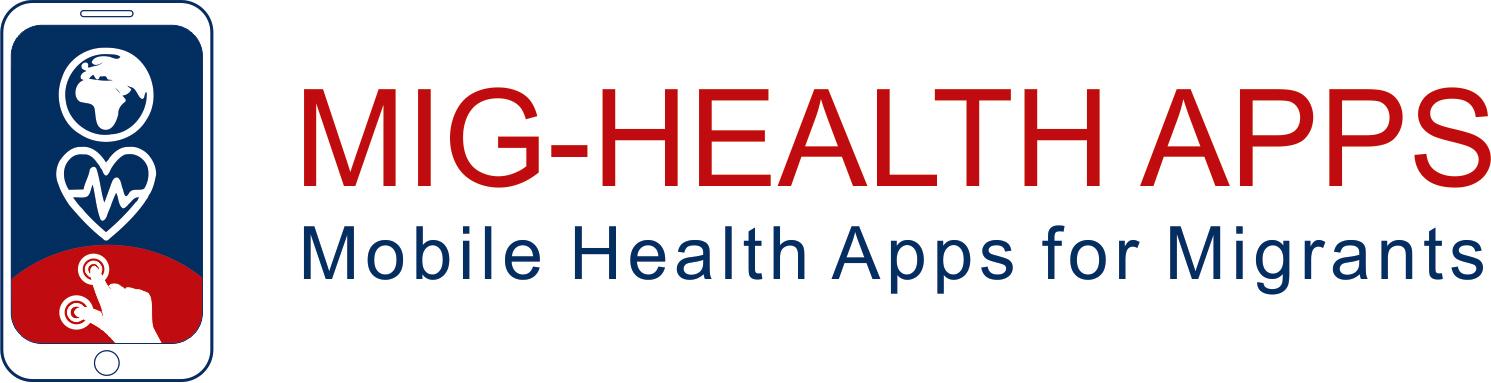 7
2
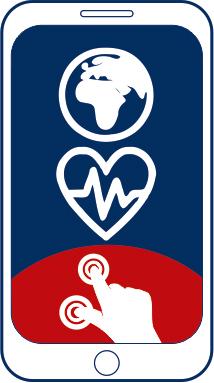 8
3
9
https://apps4health.eu/
4
Module 11 - Session d'auto-apprentissage (11.3)Apps pour les services de santé
10
5
11
6
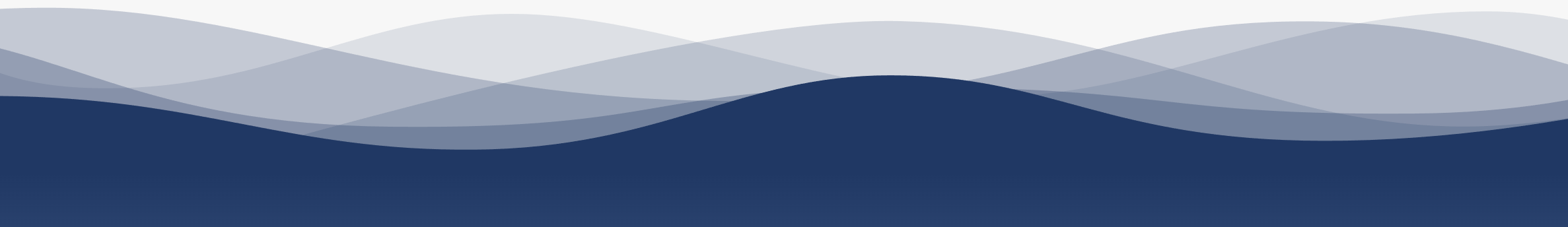 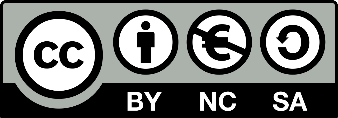 Financé par l'Union européenne. Les points de vue et opinions exprimés n'engagent que leurs auteurs et ne reflètent pas nécessairement ceux de l'Union européenne ou de l'Agence exécutive européenne pour l'éducation et la culture (EACEA). Ni l'Union européenne ni l'EACEA ne peuvent en être tenus responsables.
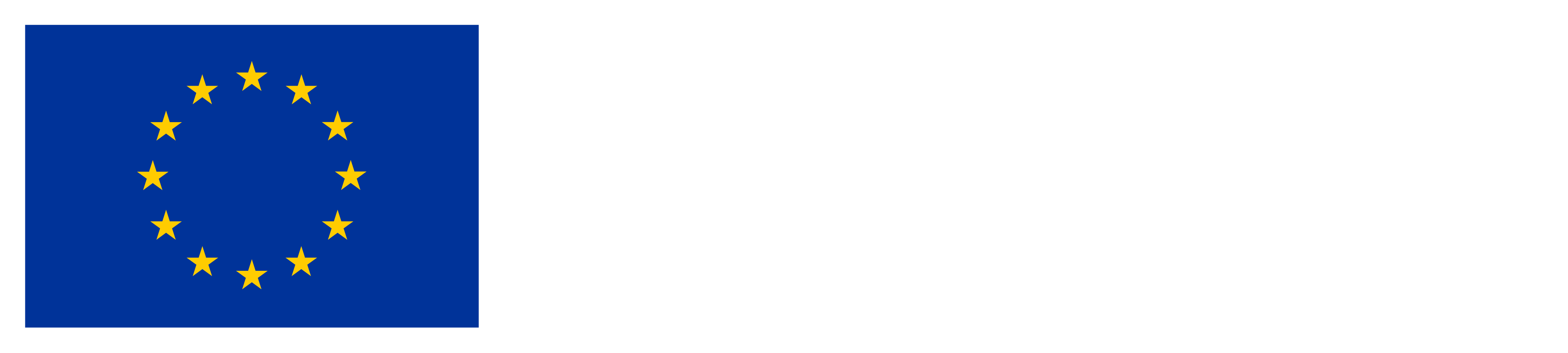 Partenaires
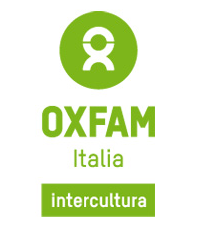 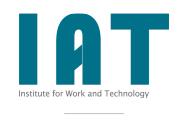 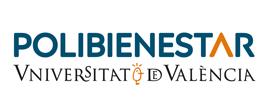 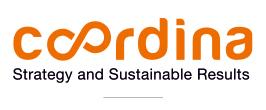 WESTFALISCHE HOCHSCHULE GELSENKIRCHEN,BOCHOLT, RECKLINGHAUSEN
GELSENKIRCHEN, ALLEMAGNE
www.w-hs.de
COORDINA ORGANIZACIÓN DE EMPRESAS YRECURSOS HUMANOS, S.L.
VALENCIA, ESPAGNE
coordina-oerh.com
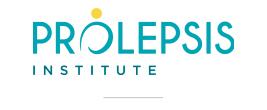 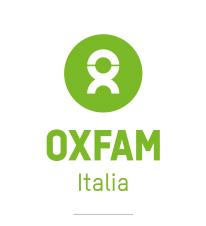 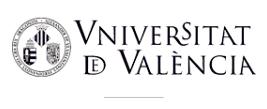 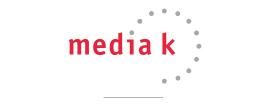 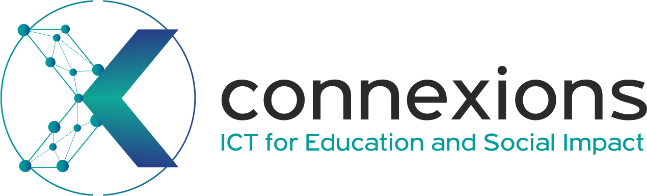 CONNEXIONS
ATHENES, GRECE
www.connexions.gr
PROLEPSIS
ATHENES, GRECEwww.prolepsis.gr
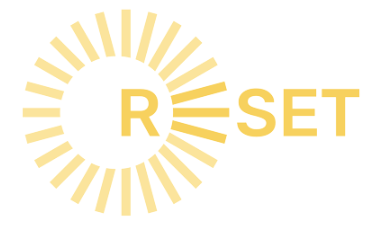 UNIVERSITAT DE VALENCIA
VALENCIA, ESPAGNE
www.uv.es
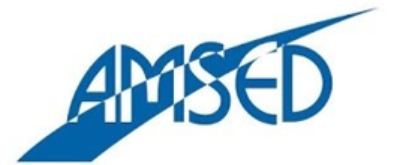 media k GmbH
Bad Mergentheim, ALLEMAGNE
www.media-k.eu
OXFAM ITALIA INTERCULTURA
AREZZO, ITALIE
www.oxfamitalia.org/
RESET
CHYPRE
www.resetcy.com
AMSED
STRASBOURG, FRANCE
www.amsed.fr
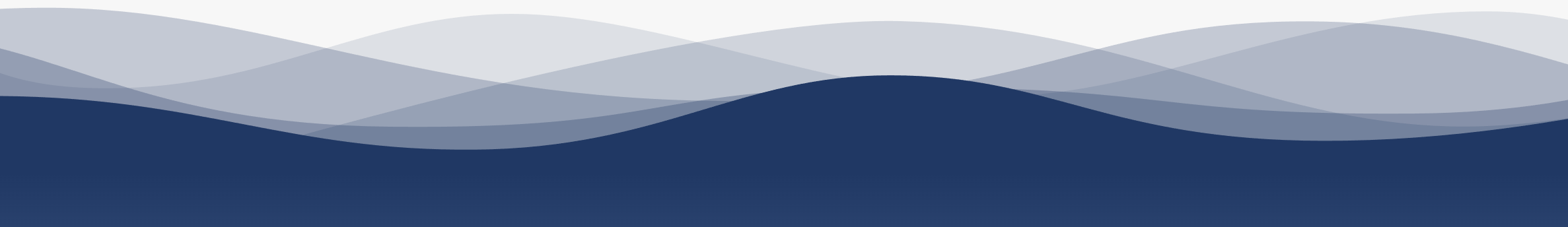 Session d'auto-apprentissage :  Contenu
1. Quiz et auto-évaluation
Applications pour les services de santé
11.3
Qu'est-ce que les services de soins de santé en général ?
Une seule réponse est correcte !
A. Location d'un fauteuil roulant
B. Un traiteur de fruits frais
C. Un service de messagerie
D. Fournisseurs de soins médicaux, de traitement et de soutien aux individus, aux communautés ou aux populations
[Speaker Notes: Réponse correcte : D]
Applications pour les services de santé
11.3
Quel est un exemple de service de santé ?
Une seule réponse est correcte !
B. un service de taxi
A. les prévisions météorologiques
C. un service pour les personnes atteintes d'une maladie chronique
D. un jardinier
[Speaker Notes: Réponse correcte : C]
Applications pour les services de santé
11.3
Faire correspondre les colonnes
Faites correspondre les colonnes !
A. Les soins médicaux sont fournis par
A. et créer des liens entre ses propres besoins en matière de santé et le système de soins de santé.
B. Les services de santé sont utilisés pour organiser des processus récurrents
D. . permet d'éviter des coûts pour le système de santé.
C. Il existe des
C. les médecins praticiens, les spécialistes et les cliniques.
D. Adopter un mode de vie sain
D. et les services de santé privés
[Speaker Notes: A - C
B - A
C -D
D - B]
Applications pour les services de santé
11.3
À quoi servent les applications de services de santé ?
Une seule réponse est correcte !
A. Perte de poids
B. Contrôle de la tension artérielle
D. Prise de rendez-vous
C. S'endormir
[Speaker Notes: Réponse correcte : D]
Applications pour les services de santé
11.3
Les applications de santé peuvent être prescrites par les médecins
Vrai
Faux
[Speaker Notes: Bonne réponse : VRAI]
Applications pour les services de santé
11.3
Une bonne application de services de santé peut remplacer un médecin !
Faux
Vrai
[Speaker Notes: Bonne réponse : FAUX]
Applications pour les services de santé
11.3
Faire correspondre les colonnes
Faites correspondre les colonnes !
A. Les applications de services de santé sont un bon moyen
la garantie d'une offre neutre
B. Les applications des services de santé sont utilisées pour organiser les processus récurrents
pour améliorer l'engagement des patients
C. Une application gratuite n'est en aucun cas
peuvent être soutenues par des applications de services de santé
D. Adopter un mode de vie sain
et créer des liens entre ses propres besoins en matière de santé et le système de soins de santé.
[Speaker Notes: A - B
B - D
C - A
D - C]
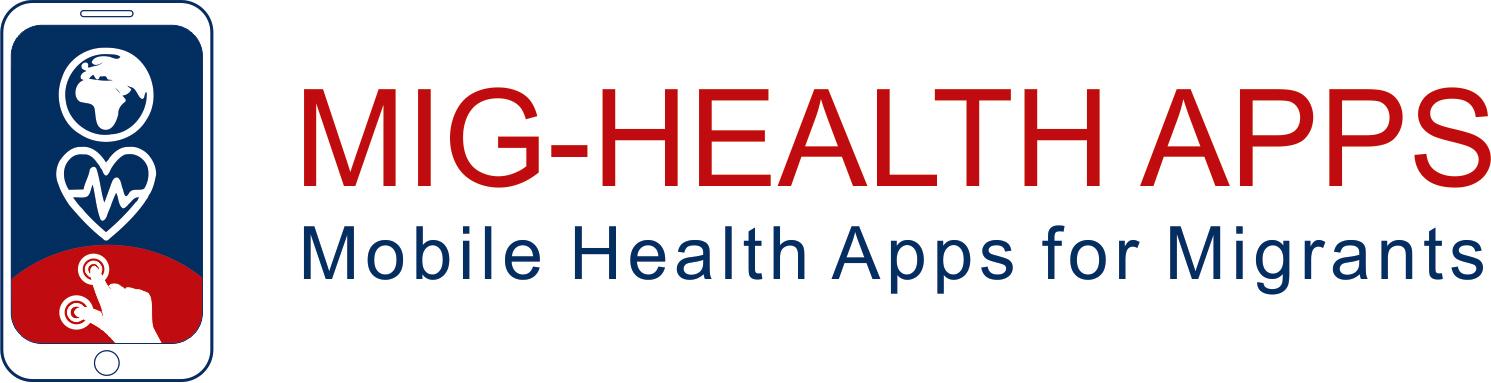 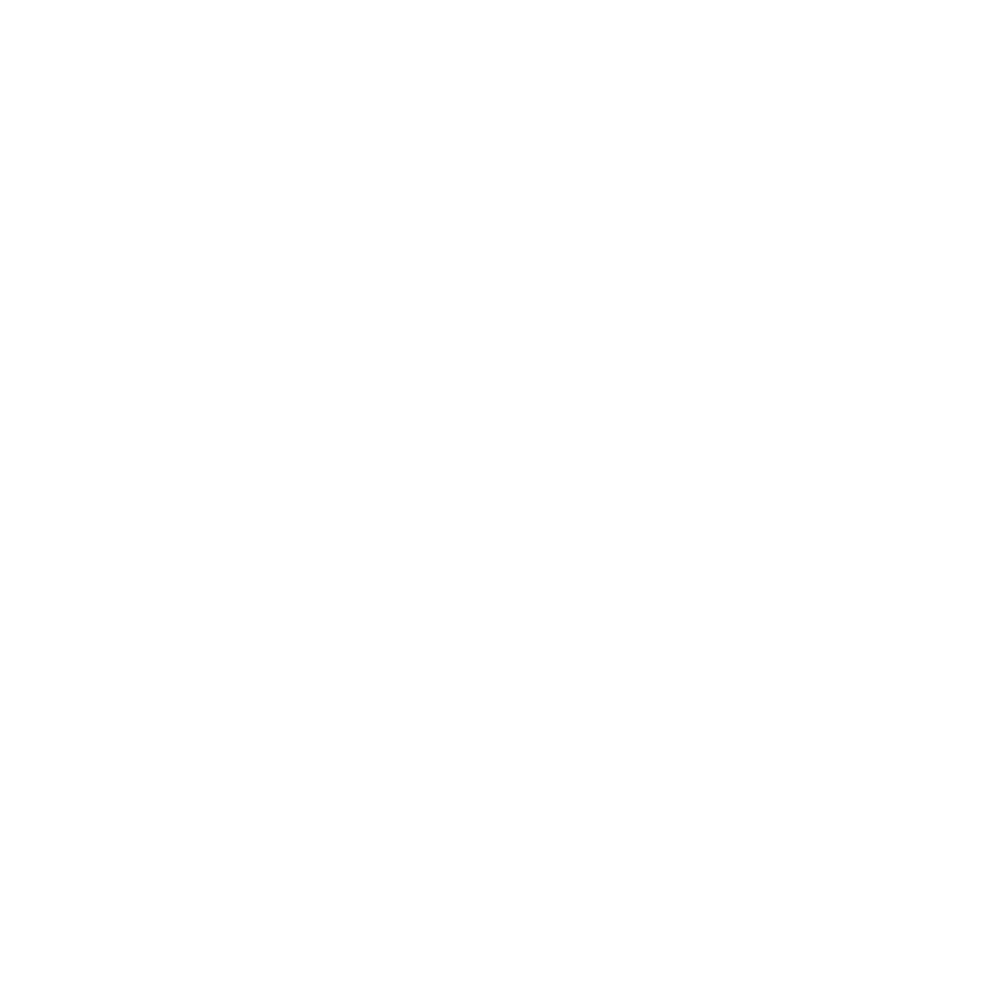 Félicitations !Vous avez terminé la partie auto-apprentissage de ce module !
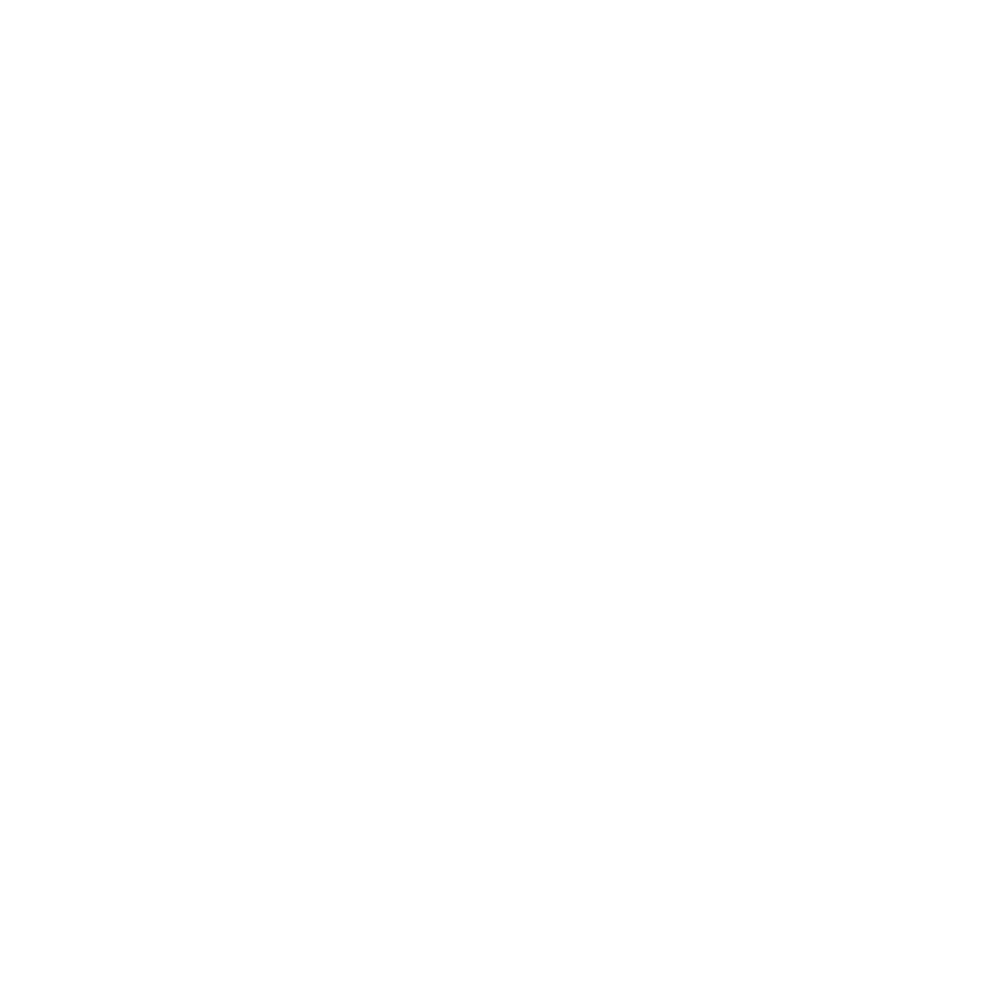 Financé par l'Union européenne. Les points de vue et opinions exprimés n'engagent que leurs auteurs et ne reflètent pas nécessairement ceux de l'Union européenne ou de l'Agence exécutive européenne pour l'éducation et la culture (EACEA). Ni l'Union européenne ni l'EACEA ne peuvent en être tenues pour responsables.
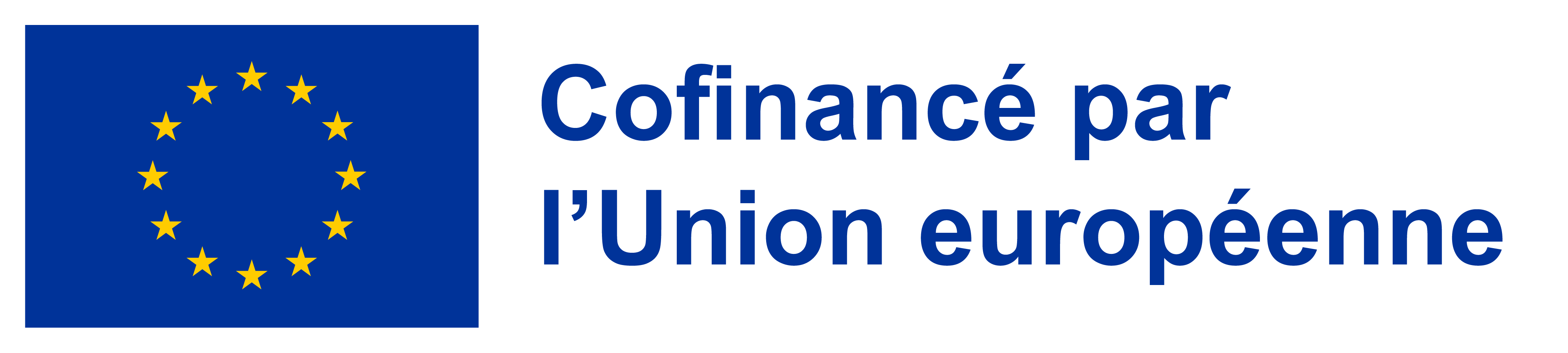